GIRLS NOT BELONGINGProfessor Averil Macdonald OBE
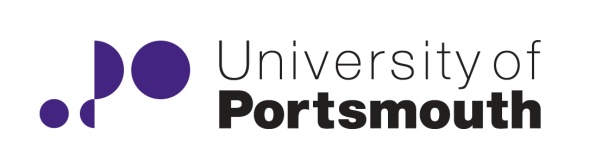 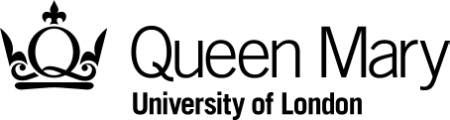 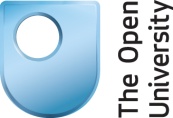 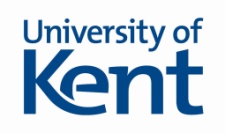 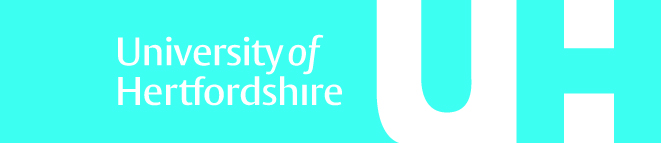 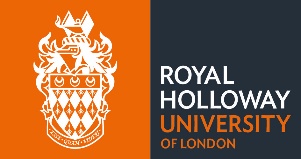 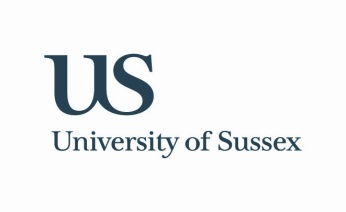 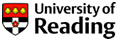 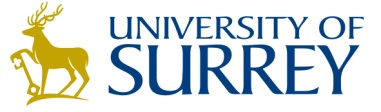 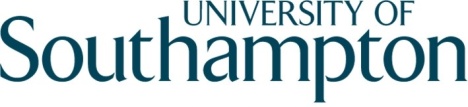 The Issues
Low numbers of female Physics A - level students

Small percentage remain in STEM sector employment 

Too few apply for  roles despite ‘encouraging diversity phrases‘ in the advert.
The data:
The language issue
The research:
“Evidence That Gendered Wording in       	Job Advertisements Exists and            	Sustains Gender Inequality”.

	Danielle Gaucher and Justin Friesen.
	University of Waterloo, Canada.
	Aaron C. Kay. Duke University, Canada.
	Journal of Personality and Social Psychology,  2011,
 	Vol. 101, No. 1, 109–128.
 	American Psychological Association
The evidence:
Cheerful Committed Communal Connected Considerate Cooperative Dependable Empathic Honest Interpersonal Interdependent Interpersonal Kind Loyal Modest Nurturing People-focused Pleasant Polite Quiet Responsible Sensitive Supporting Sympathetic Trustworthy Understanding Warm
The evidence:
Active Adventurous Ambitious Analytical Assertive Connected Autonomous Challenging Competent Confident Courageous Decisive Determined Dominant Forceful Implusive Independent Individual Intellectual Leader Logical Merit Objective Opinionated Outspoken Persistent Principled Superior Self-confident Self-sufficient Self-reliant
The evidence:
Masculine language
Active Adventurous Ambitious Analytical Assertive Connected Autonomous Challenging Competent Confident Courageous Decisive Determined Dominant Forceful Implusive Independent Individual Intellectual Leader Logical Merit Objective Opinionated Outspoken Persistent Principled Superior Self-confident Self-sufficient Self-reliant
The evidence:
Feminine language
Cheerful Committed Communal Compassionate Connected Considerate Cooperative Dependable Empathic Honest Interpersonal Interdependent Interpersonal Kind Loyal Modest Nurturing People-focused Pleasant Polite Quiet Responsible Sensitive Supporting Sympathetic Together Trustworthy Understanding Warm
Findings:
Advertisements posted for employment  associated with male-dominated fields contained more masculine wording than advertisements posted for employment associated with female-dominated fields.
Outcomes:
Masculine wording in job advertisements leads women to identify
lower sense of  ‘belongingness’ 
jobs as less appealing
less interest in applying for the job. 

Gendered wording did not affect people’s appraisals of their personal ability to carry out a job.
Outcomes
Women ranked jobs most highly in terms of interest when they included words that matched their gender - regardless job-type. 

This effect persisted regardless of the nature of the role e.g. gender neutral roles such as estate agent, health management.
Outcomes
Gendered vocabulary had largest effect on women. 
Men were only slightly more likely to find the masculine-worded jobs more appealing than feminine-worded jobs. 
There was no effect of gendered wording on men’s feelings of belongingness within the occupation.
Interestingly
Not a single participant in postexperimental debriefings suggested that his or her responses were influenced by the wording of the advertisements or the extent to which advertisements included words that conformed to gender stereotypes
Conclusion 1
Masculine vocabulary 
leads women to sense a low diversity environment
Leads women to anticipate they will not ‘fit in’
Risks well qualified women not applying

You can’t appoint the best person 
if she doesn‘t apply!
Job adverts
Job adverts
Arrogance vs humility
Overview vs job detail
Wishful thinking vs realistic expectations
Individualism vs supportive environment
Salary negotiable vs stated salary range

“Analysis of job adverts and barriers to application”.
Sandyha Patel and Tanya Lynden, University of Reading. 
http://www.hestem.ac.uk/activity/analysis-job-adverts-and-students-reading-job-adverts-identify-barriers-students-applying-j
Job adverts
Company description:
We are a community of engineers who have effective relationships with many satisfied clients.
We are committed to understanding the engineering sector intimately.  

We are a dominant engineering firm that boasts many leading clients. 
We are determined to stand apart from the competition.
Job adverts
Responsibilities: 
Provide general support to project teams in a manner complimentary to the company. 
Help clients with construction activities. 

Direct project groups to manage project progress and ensure accurate task control.
Determine compliance with client’s objectives.
Job adverts
Qualifications:
Proficient oral and written communication skills. 
Collaborates well, in a team environment. 
Sensitive to clients’ needs, can develop warm client relationships. 

Strong communication and influencing skills. 
Ability to perform individually in a competitive environment.
Superior ability to satisfy customers and manage company’s association with them.
Job adverts
Person specification:
Self-starter with ability to perform individually in a competitive environment.

Takes initiative and is able to work effectively in a team environment.
Conclusion 2
Arrogant feel 
leads women to sense an unsupportive environment
leads women to anticipate they will not progress
risks well qualified women not applying

You can’t appoint the best person 
if she doesn‘t apply!
The selection process
The Royal Academy of Engineering: 
“Diverse teams produce better results where different experiences and ways of thinking often lead to innovative outcomes.” 

http://www.raeng.org.uk/policy/diversity-in-engineering/resources#General
The Selection Process
The danger words
The Selection Process
The danger words

Competent
Merit
Potential
Gravitas
The selection process
Selection should look at gaps

Selection should not seek to clone the current incumbents
Conclusion 3
Selection criteria phraseology 
leads selection panel see ideal candidate as masculine
puts female candidates at a disadvantage despite their inherent qualities

You can’t guarantee to appoint the best person 
if the selection process is looking for a man!
Nature Editorial March 2014
“Some argue that setting a quota for women in leading academic positions such as professorships will result in mediocre female candidates being promoted. 
But there is a gap in reasoning here. Women and men are equally talented, so if men occupy a large majority of high-level posts, there must be an awful lot of mediocrity among their number.”

http://www.nature.com/news/science-for-all-1.12535